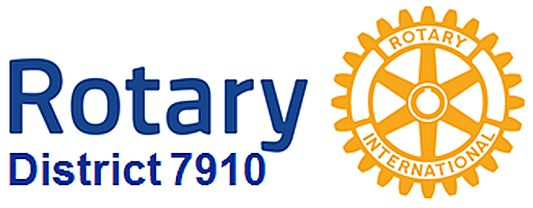 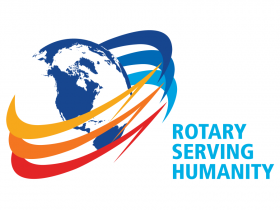 Newsletter
March 7, 2017